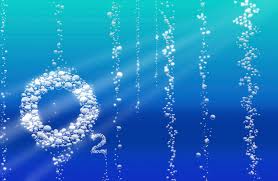 PREPARATION AND PROPERTIES
LABORAORY METHOD OF PREPARATION OXYGEN
Ag2O -> 2Ag + O2
INDUSTRIAL PREPARATION OF OXYGEN
CHEMICAL PROPERTIES OF OXYGEN
Action with Nitrogen

Action with carbon

Action with ammonia

Action with glucose

Action with metals
OZONE O3
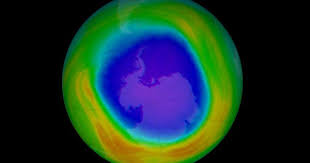 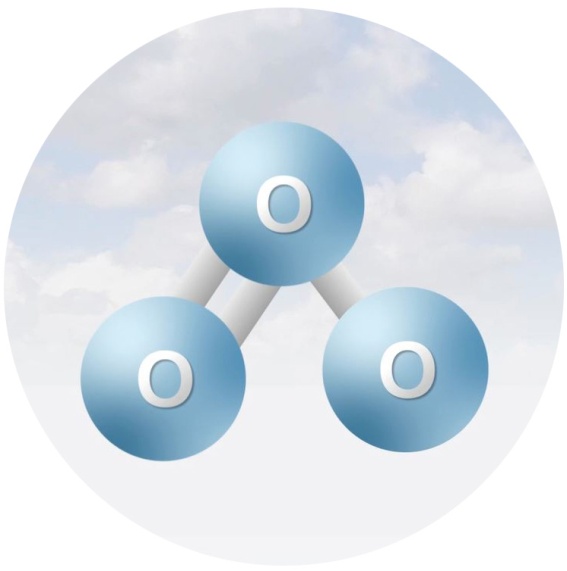 PREPARATION OF OZONE
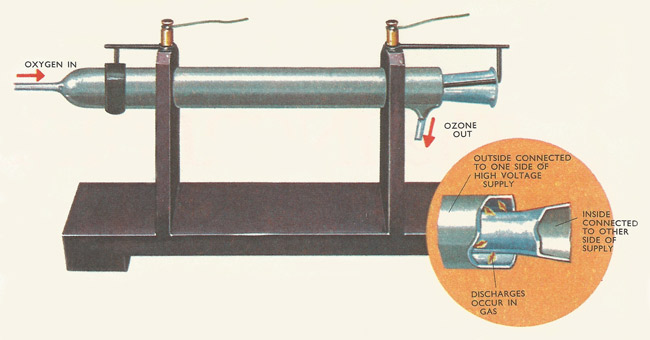 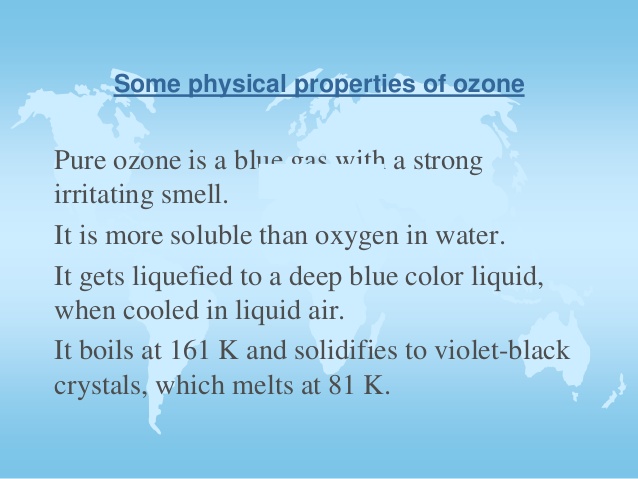 CHEMICAL PROPERTIES OF OZONE
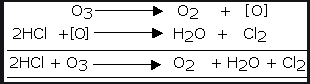 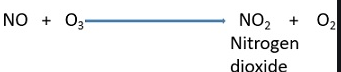 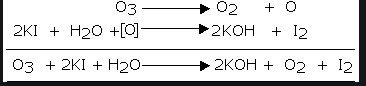 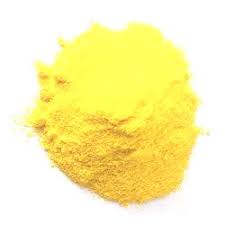 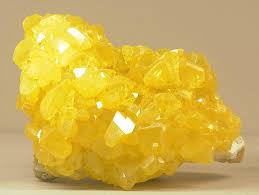 SULPHUR
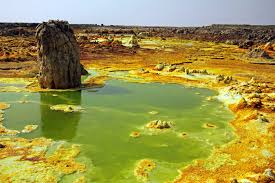